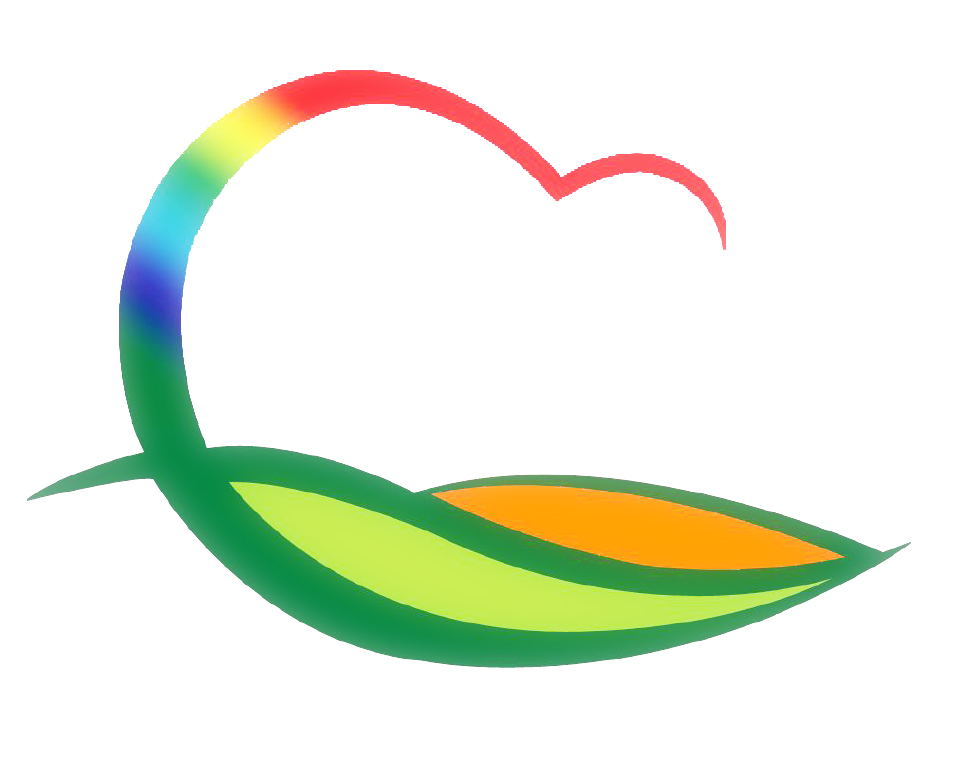 가족행복과
[Speaker Notes: 먼저, 지금의 옥천입니다.]
8-1. 2022년 양성평등 지원사업 공모 접수
7. 15.~7. 20. / 30,000천원 / 여성관련 비영리법인.민간단체 등
8-2. 성평등 조직문화 조성을 위한 직원 인식 설문조사
7. 14.~7. 21. / 전 직원 / 성차별 요소 등 개선방안 마련
8-3.  청소년수련시설 종합평가 관련 현장 점검
7. 13.(화) 09:00, 11:00  / 한국청소년 정책연구원 (2명)
청소년수련관 및 황간청소년문화의집
8-4.  드림스타트 사업운영 평가 관련 온라인 인터뷰
7. 13.(화) 16:00 / 청소년드림팀장 외 5명 / 아동권리보장원
8-5. 장애인 평생교육 청춘홈런 프로그램 방송 
7. 12.(월) ~ 9. 5.(금) / 레인보우 무지개김밥 외 7강좌
현대HCN 충북방송 지역채널(01번)
8-6. 영동군민장학금 기탁식 
7. 13.(화) 11:00 / 군수님실 / 영동군산림조합
7. 14.(수) 11:00 / 군수님실 / 대한불교조계종영국사
 ※ 군수님 하실 일 : 기념촬영
8-7. 2021년도 대한미용사회 영동군지부 보수교육
7. 13.(화)  09:00~12:30 / 복합문화예술회관 / 80여명
8-8. 3분기 허위 과대광고 행위 시니어감시원 지도점검
7. 14.(수) ~ 7. 16.(금) / 대상 : 떴다방(신종 홍보관)
점검반 : 13명(담당자 1, 시니어감시원 12)